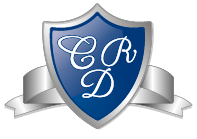 Probabilidades y estadística descriptiva e inferencial
Docente: Karla Celedon
Asignatura: Electivo Matemática
3º y 4º medio
Fecha: 09-09-21
Clase N° 2
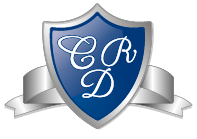 Unidad Nº3: OA:03
Unidad 3
Situaciones o fenómenos que se modelan por medio de las distribuciones binomial y normal
OA 3. Modelar fenómenos o situaciones cotidianas del ámbito científico y del ámbito social, que requieran el cálculo de probabilidades y la aplicación de las distribuciones binomial y normal.
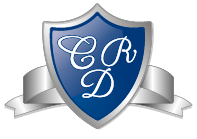 ¿Qué son las distribuciones de probabilidad?
Recordarás que cuando se quiere estudiar un fenómeno, se recogen una serie de observaciones sobre los valores que presenta y sus frecuencias, confeccionando una tabla estadística, que nos permite conocer el comportamiento de los datos. Esta es una aproximación basada en datos observados en una muestra. Las distribuciones de probabilidad son modelos teóricos de como sería tal distribución, para la población completa. Construimos tablas de frecuencias usando datos reales observados, pero al construir distribuciones de probabilidad, usamos los posibles resultados y sus probables frecuencias.
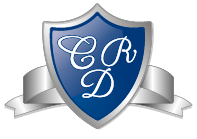 Por ejemplo, al contemplar el experimento y  "observar la suma obtenida al lanzar dos dados", se puede hacer una distribución de probabilidad, en la que asignemos a cada resultado su probabilidad. 
De esta forma, al utilizar distribuciones de probabilidad, usamos un modelo teórico que correspondería a una distribución perfecta de frecuencias de una población, es decir, el que correspondería al fenómeno, si este se realizara un número infinito de veces.
 La utilidad de estos modelos teóricos perfectos es múltiple.
Si conocemos el modelo teórico al que se ha de adaptar un fenómeno, y variamos algún factor, podremos comparar los resultados obtenidos en un nuevo estudio de frecuencias y saber saber hasta que punto ese determinado factor influye en el fenómeno.
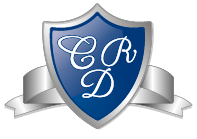 Distribución binomial:
La distribución binomial es una distribución que aparece de forma natural al realizar repeticiones independientes de un experimento que tenga respuesta binaria, generalmente clasificada como “éxito” o “fracaso”; este experimento recibe el nombre de experimento de Bernoulli. Ejemplos de respuesta binaria pueden ser el hábito de fumar (sí/no), si un paciente hospitalizado desarrolla o no una infección, o si un artículo de un lote es o no defectuoso. La variable discreta que cuenta el número de éxitos en n pruebas independientes de ese experimento, cada una de ellas con la misma probabilidad de “éxito” igual a p, sigue una distribución binomial de parámetros n y p, que se denota por (Bi(n,p)). Este modelo se aplica a poblaciones finitas de las que se toman elementos al azar con reemplazo, y también a poblaciones conceptualmente infinitas, como por ejemplo las piezas que produce una máquina, siempre que el proceso de producción sea estable (la proporción de piezas defectuosas se mantiene constante a largo plazo) y sin memoria (el resultado de cada pieza no depende de las anteriores).
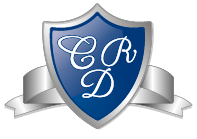 Para que sea distribución binomial, debe cumplir las siguientes condiciones:
El experimento consta de una secuencia de n ensayos idénticos.
En cada ensayo hay dos resultados posibles. A uno de ellos se le llama éxito y al otro, fracaso.
La probabilidad de éxito es constante de un ensayo a otro, nunca cambia y se denota por p. Por ello, la probabilidad de fracaso será 1-p.
Los ensayos son independientes, de modo que el resultado de cualquiera de ellos no influye en el resultado de cualquier otro ensayo.
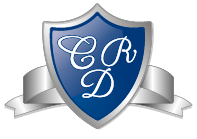 Próxima clase:
Función binomial